IO: Brood
Sien Decrock
Bieke Grymonpon
Céline Jacobs
Annelies Stevens
Ann-Sofie Vérmes
Wat kan je maken met deze ingrediënten?
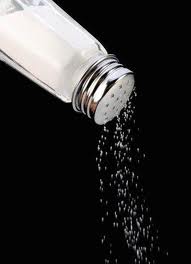 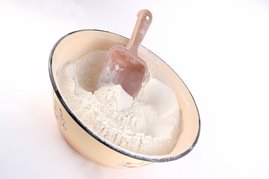 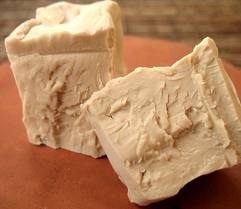 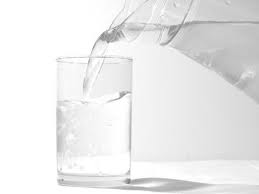 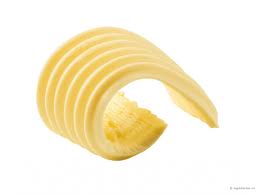 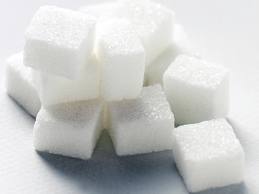 Rebus
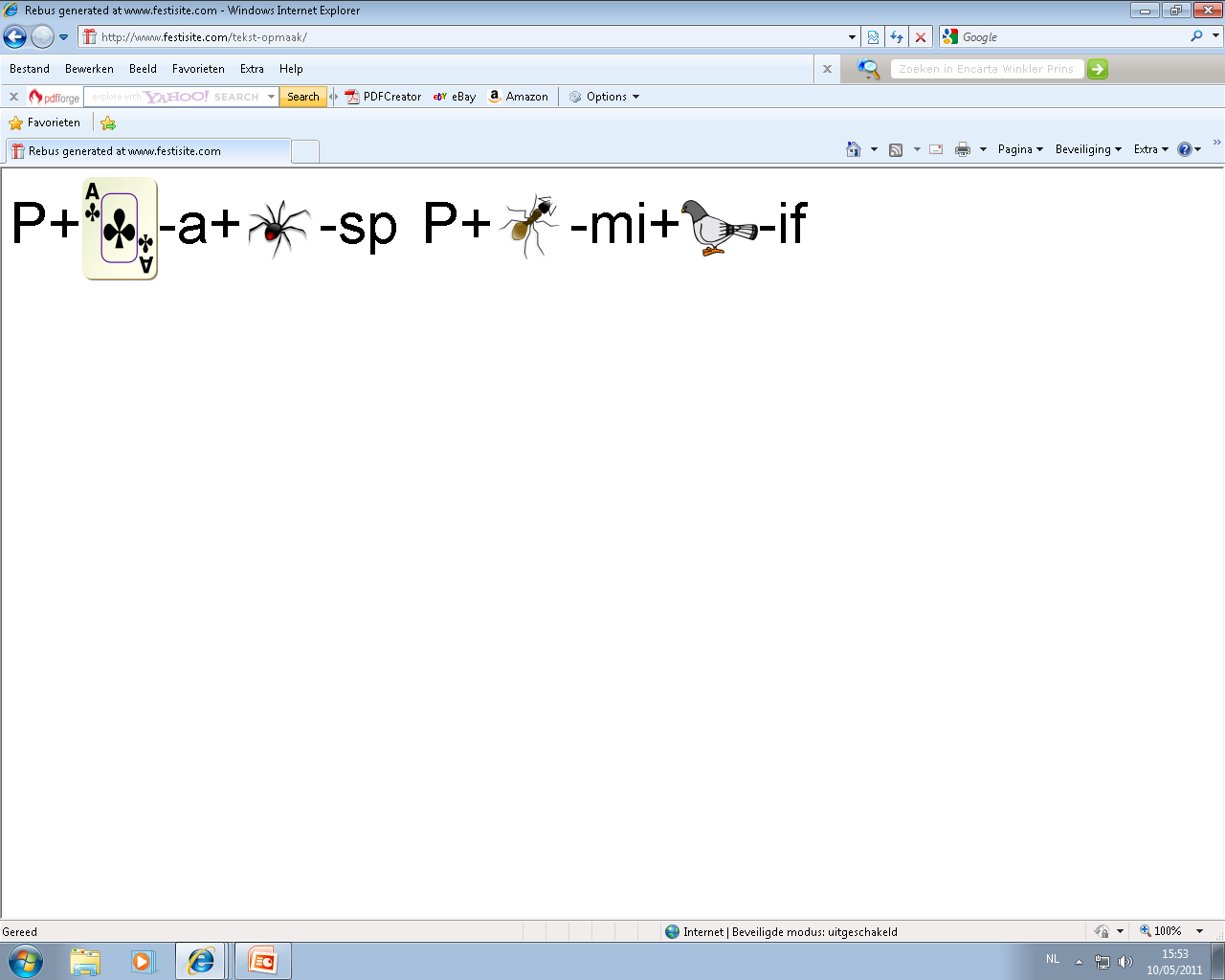 [Speaker Notes: = Pain Perdu]